QUI EST?
AFFICHER LA DIAPOSITIVE CI-DESSOUS 
COMBIEN DE FEMMES AVEZ-VOUS RECONNU?
ESSAYEZ DE DEVINER QUI ILS SONT
RETROUVEZ LEURS NOMS SUR LA DIAPOSITIVE SUIVANTE
QUI EST?
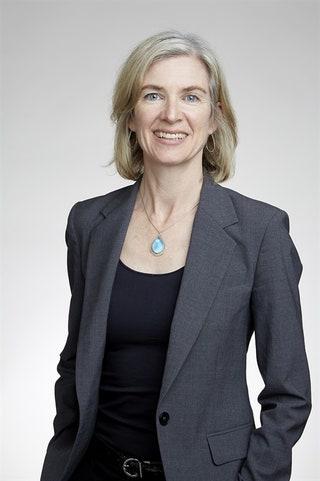 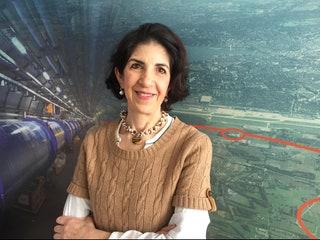 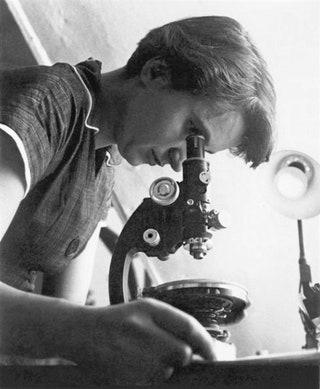 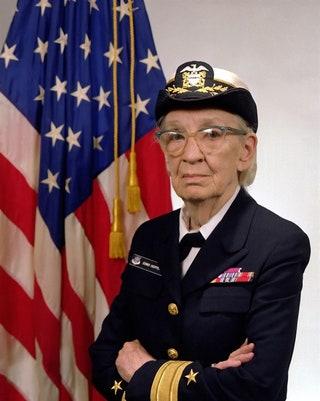 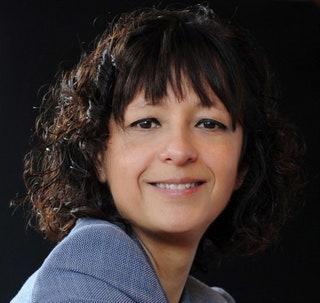 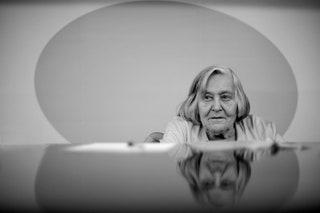 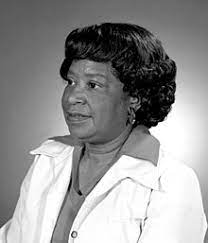 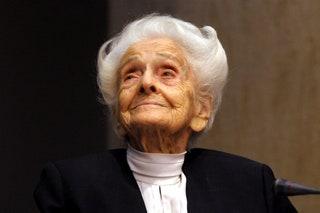 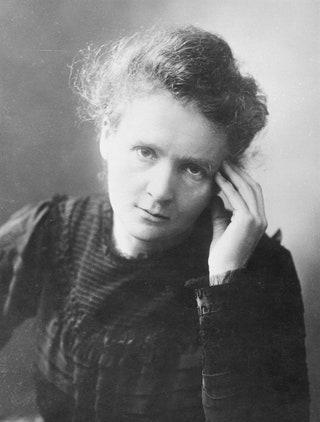 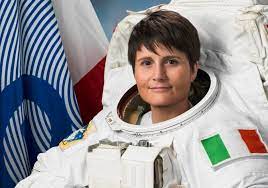 QUI EST?
JENNIFER DOUDNA                         

MARY JACKSON
FABIOLA GIGLIOTTI
MARIE CURIE
EMANUELLE CHARPENTIER
SAMANTHA CRISTOFORETTI
GRACE HOPPER
RITA LEVI MONTALCINI
ROSALIND FRANKLIN
MARGHERITA HACK
QUI EST?
AFFICHER LA DIAPOSITIVE CI-DESSOUS 
COMBIEN D’HOMMES AVEZ-VOUS RECONNU?
ESSAYEZ DE DEVINER QUI ILS SONT
RETROUVEZ LEURS NOMS SUR LA DIAPOSITIVE SUIVANTE
QUI EST?
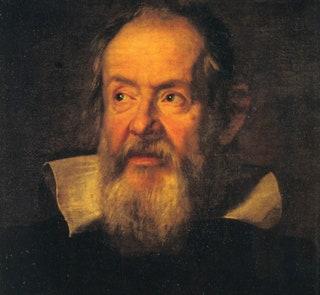 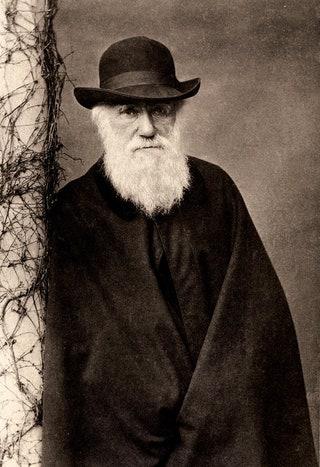 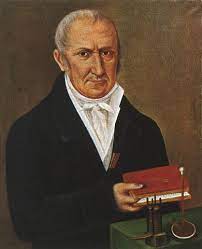 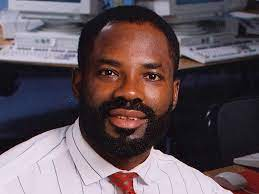 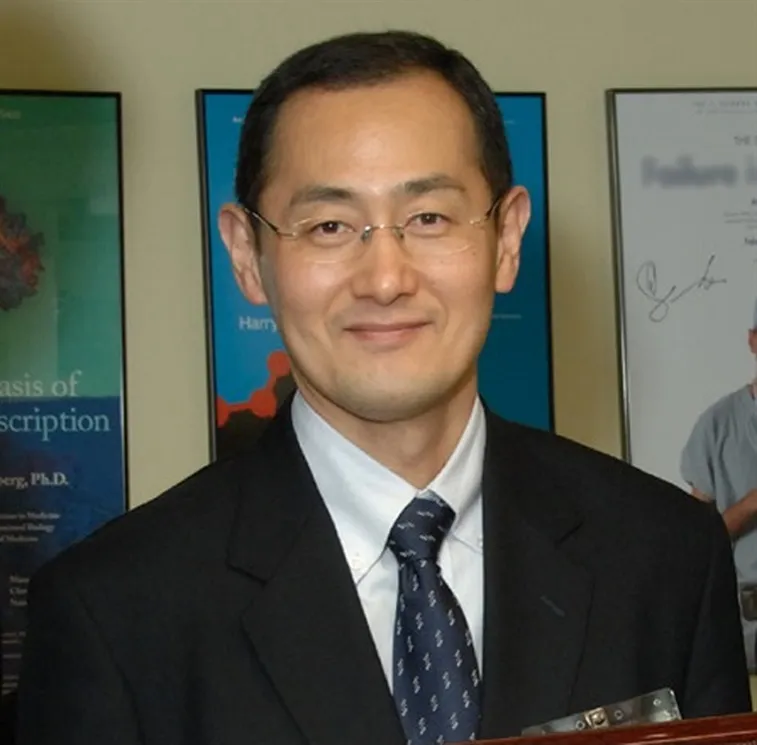 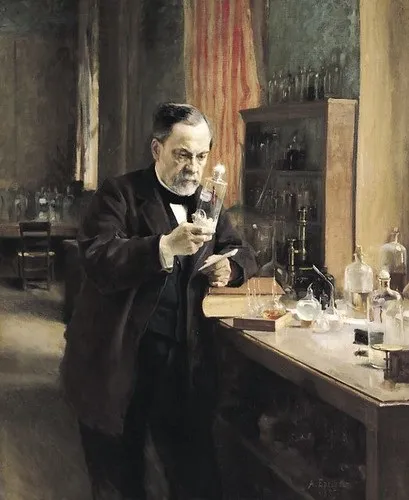 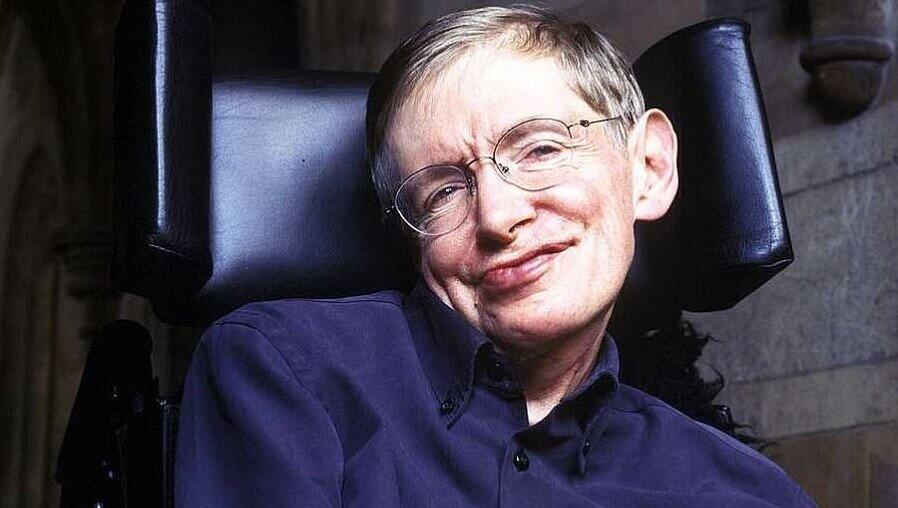 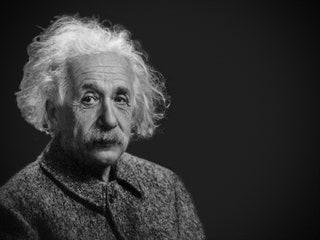 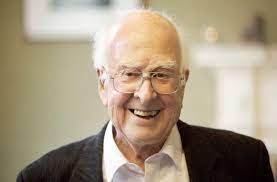 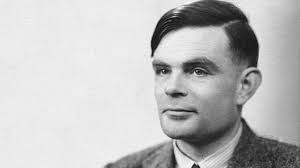 QUI EST?
SHINYA YAMANAKA

PETER HIGGS
ALBERT EINSTEIN
LOUIS PASTEUR
PHILIP EMEAGWALI
STEPHEN HAWKING
CHARLES DARWIN
ALAN TURING
ALESSANDRO VOLTA
GALILEO GALILEI